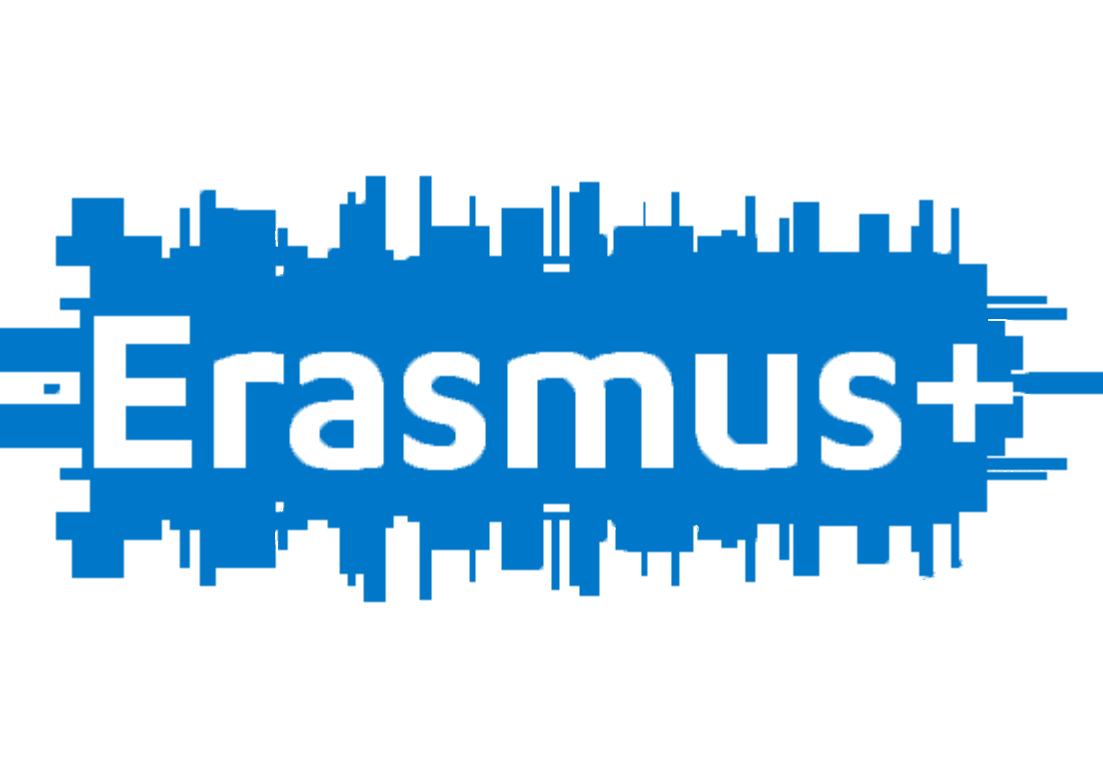 Progetto Erasmus +  KA2“Un homme sain dans un environnement sain”
PartEnariato strategico tra sole Scuole 
 per lo scambio delle buone pratiche
Il progetto biennale di partenariato strategico Erasmus+ presentato dall’istituto coordinatore polacco è stato selezionato ottenendo 92,5/100 punti.
L’ammontare del finanziamento per il nostro Istituto è di 29.450 Euro. 
Le classi coinvolte saranno la 3A e la 3E del liceo linguistico e la 3B del liceo economico-sociale
Totale alunni e docenti coinvolti nelle 3 mobilità: 25
Lingua di progetto: francese
Lingue veicolari: francese e inglese
Gli Istituti partner
Istituto d'Istruzione Superiore "E. Fermi", Catanzaro, Italie 
Colegiul National Lucian Blaga, Sebes, Romania
AGRUPAMENTO DE ESCOLAS AUGUSTO CABRITA, Barreiro, Portogallo
Lycée G én éral Janek Bytnar, Kolbuszowa, Polonia – Il coordinatore.
I paesi partner
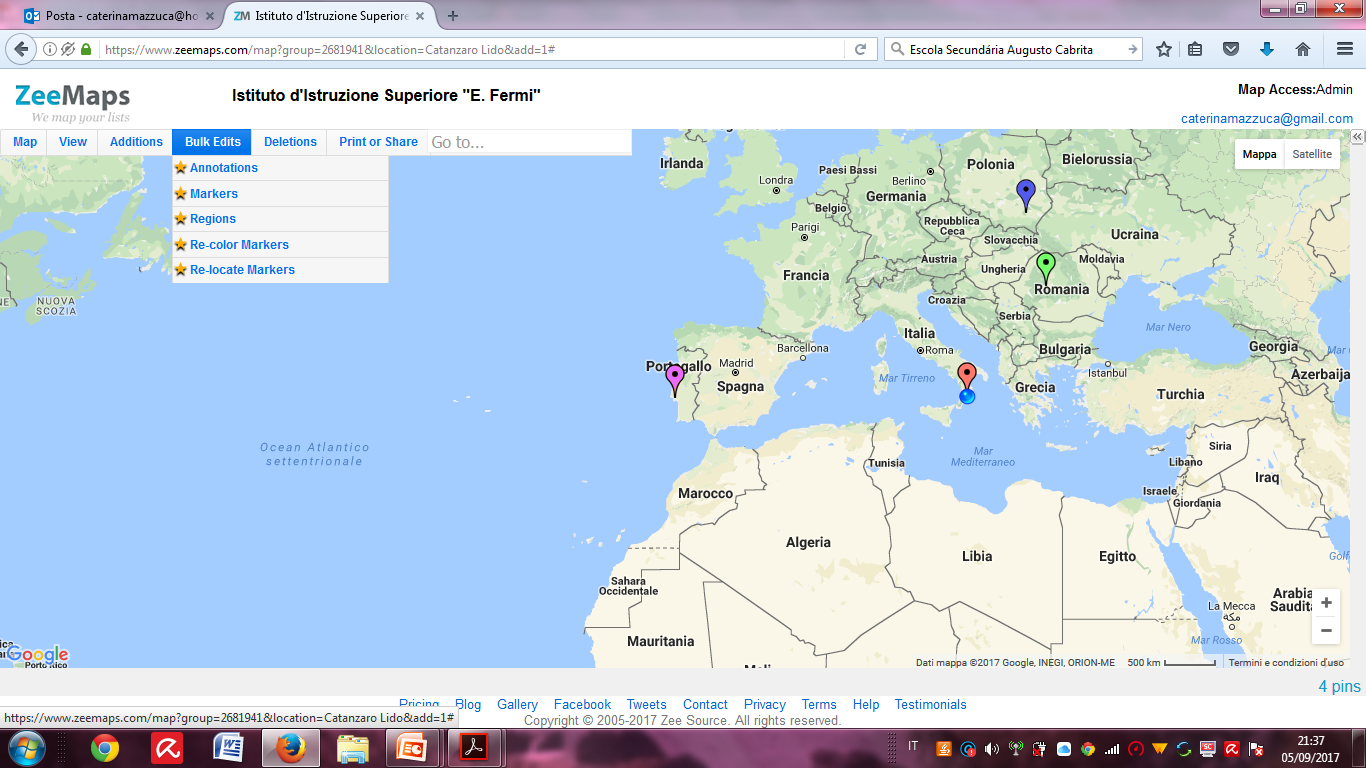 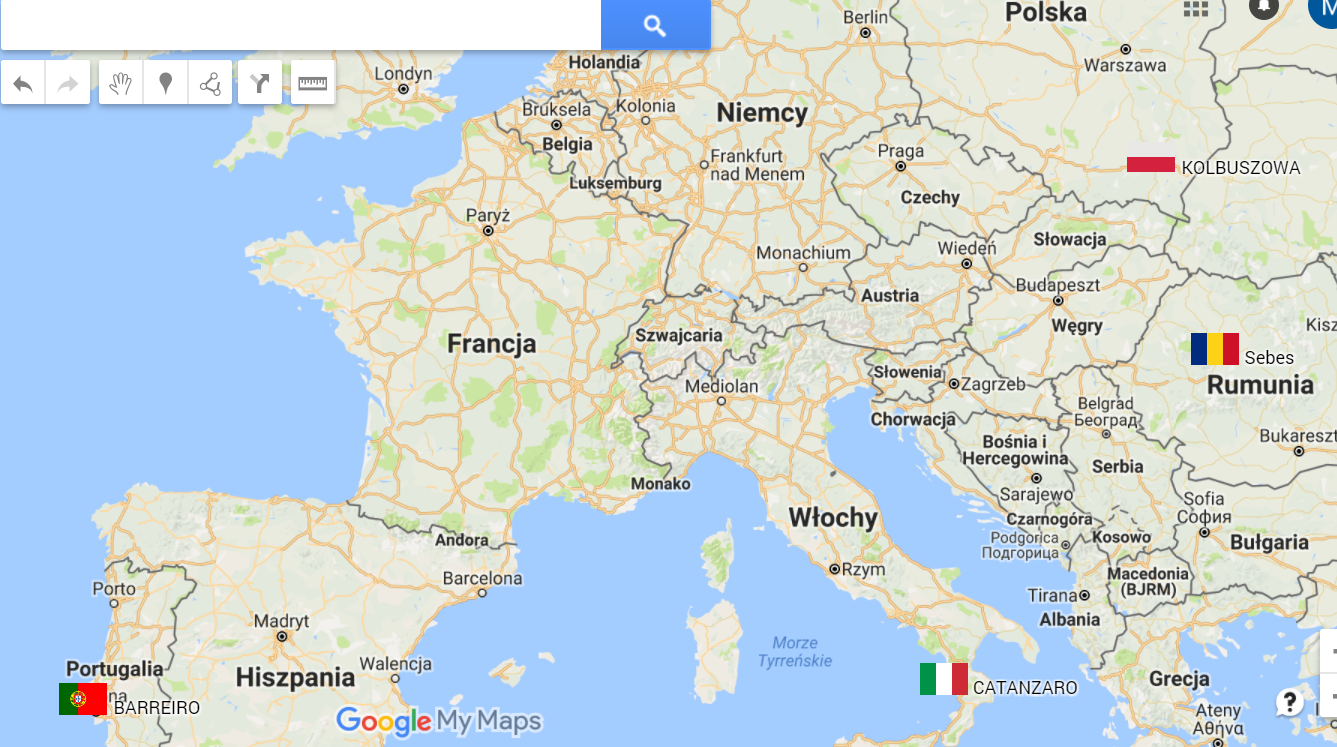 Attività di apprendimento, d’insegnamento o di formazione
Visita degli alunni e degli insegnanti a:
Catanzaro, Italia – novembre 2017
Barreiro, Portogallo – maggio 2018
Sebes, Romania – ottobre 2018
Kolbuszowa, Polonia – maggio 2019
Visite transnazionali dei coordinatori
Kolbuszowa, Polonia – ottobre 2017
Catanzaro, Italia – settembre 2018
Gli obiettivi
approfondire la conoscenza riguardo un modello di vita sana
Promuovere una corretta alimentazione 
Conoscere soluzioni efficaci per la protezione dell’ambiente
Imparare a rispettare l’ambiente
Conoscere i principi dello sviluppo sostenibile
Promuovere  la cittadinanza attiva
Perfezionare le competenze di cittadinanza europea (comunicazione in lingua straniera, competenza digitale, competenza sociale e civica,
spirito d’iniziativa ed imprenditorialità, consapevolezza culturale, imparare ad imparare) 
Diversificare gli approcci  metodologici nell’insegnamento attraverso l’uso delle TIC
Le attività principali
Corsi interdisciplinari (scienze, economia, francese, inglese)
Creazione di giochi interattivi online
Lavoro collaborativo in gruppi  internazionali
Uso delle piattaforme didattiche eTwinning ed Edmodo
Partecipazione ad iniziative mondiali: 
-Giornata mondiale dell‘acqua, 
-Un’ora per la Terra/Earth Hour, 
 -Terra Madre Day, 
-Giornata europea dell’alimentazione sana 
Organizzazione nelle città partner  di picnic in bici per promuovere mezzi di trasporto ecologici
I prodotti da realizzare
Blog del progetto con guida per i lettori  « Vita sana, corpo sano”
Ricette sane “La mia ricetta del giorno”
Schede didattiche dei corsi interdisciplinari
Quiz , giochi online
Brochure e  depliant per gli alunni dell’Istituto e per i cittadini
Presentazioni  Power Point e Prezi
Foto,  reportages e filmati delle attività organizzate dagli istituti coinvolti
Esposizione dei poster realizzati
Creazione di oggetti  realizzati con materiali riciclati (lattine, bottiglie di plastica, ecc.)